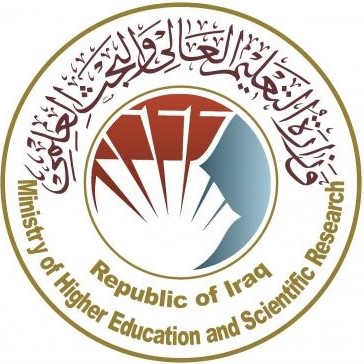 المخدرات والعقوبات
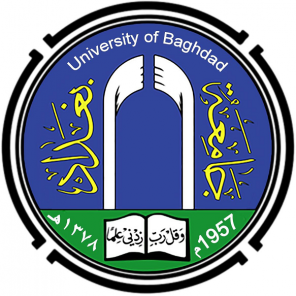 المحاضـــــــــــــــــــــــر
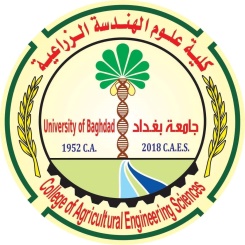 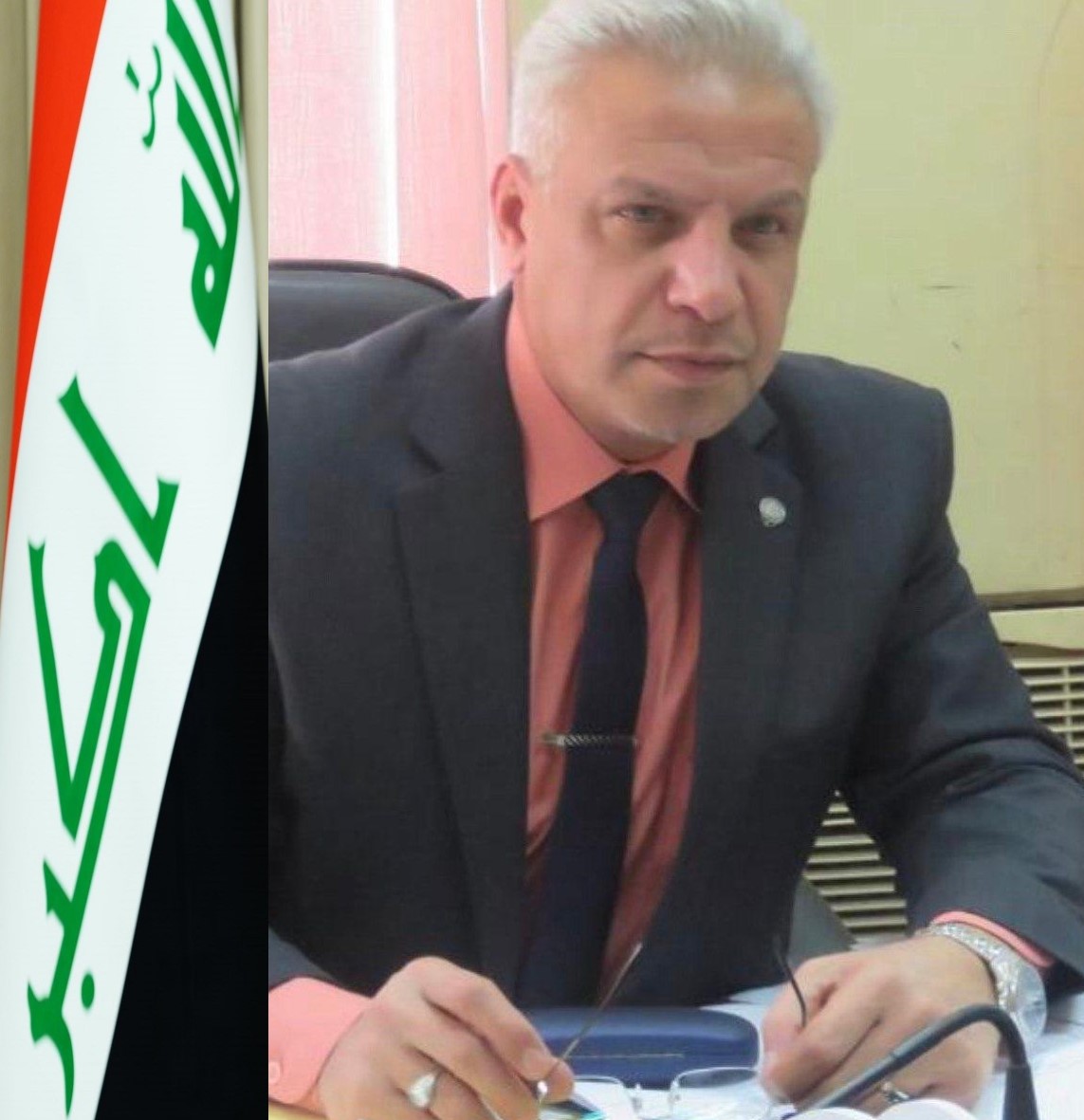 أ.د. جــلال حميد حمزة الجبــوري آل واوي

كلية علوم الهندسة الزراعية - جامعة بغداد
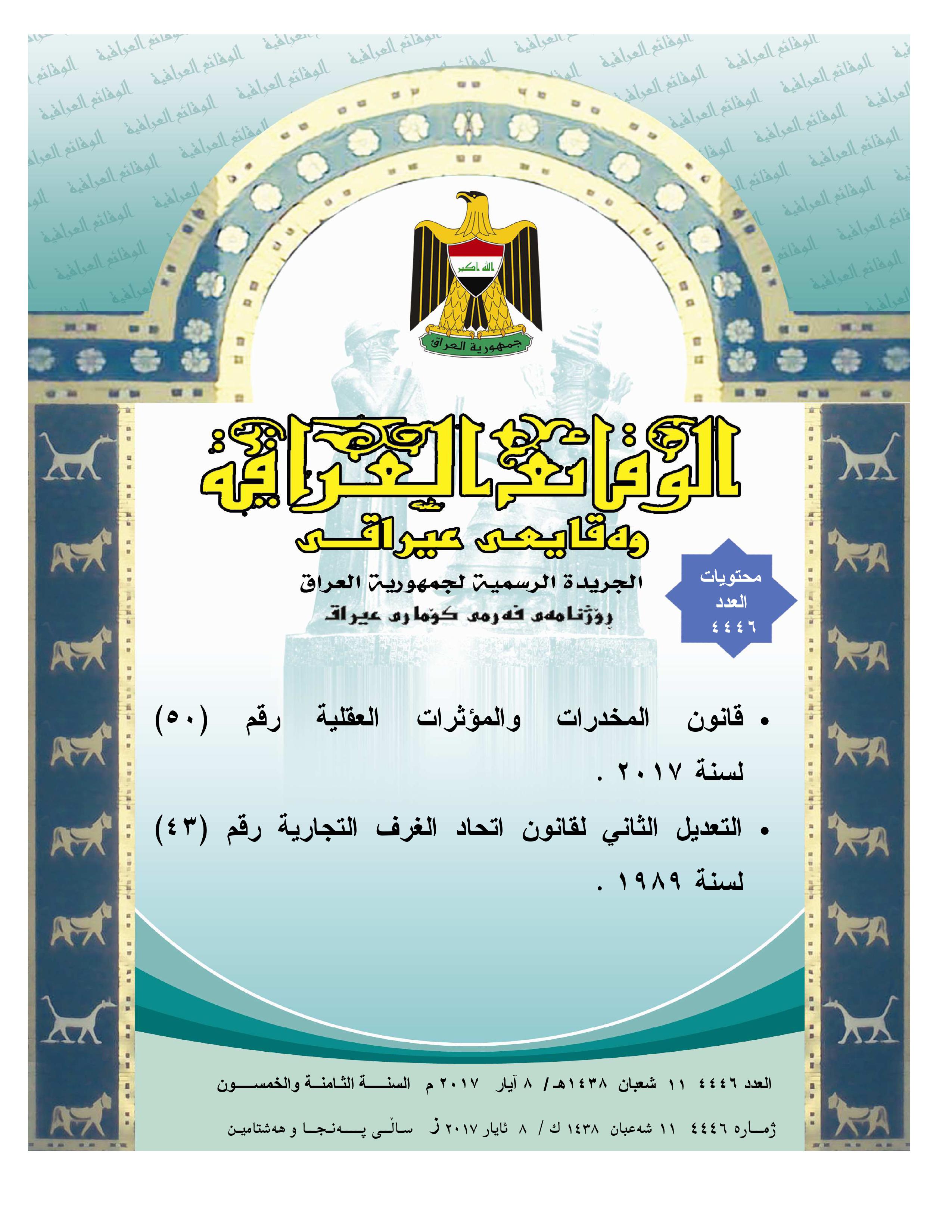 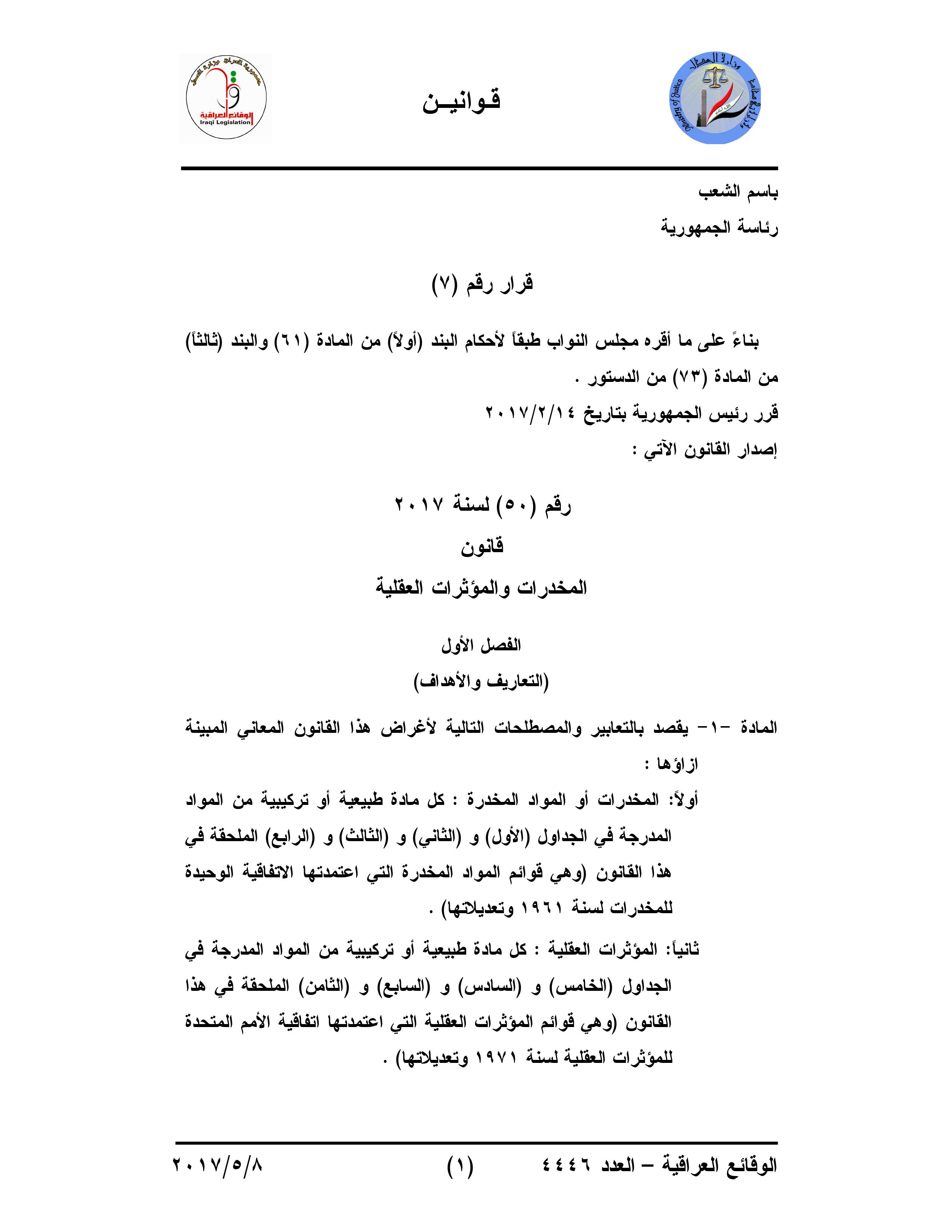 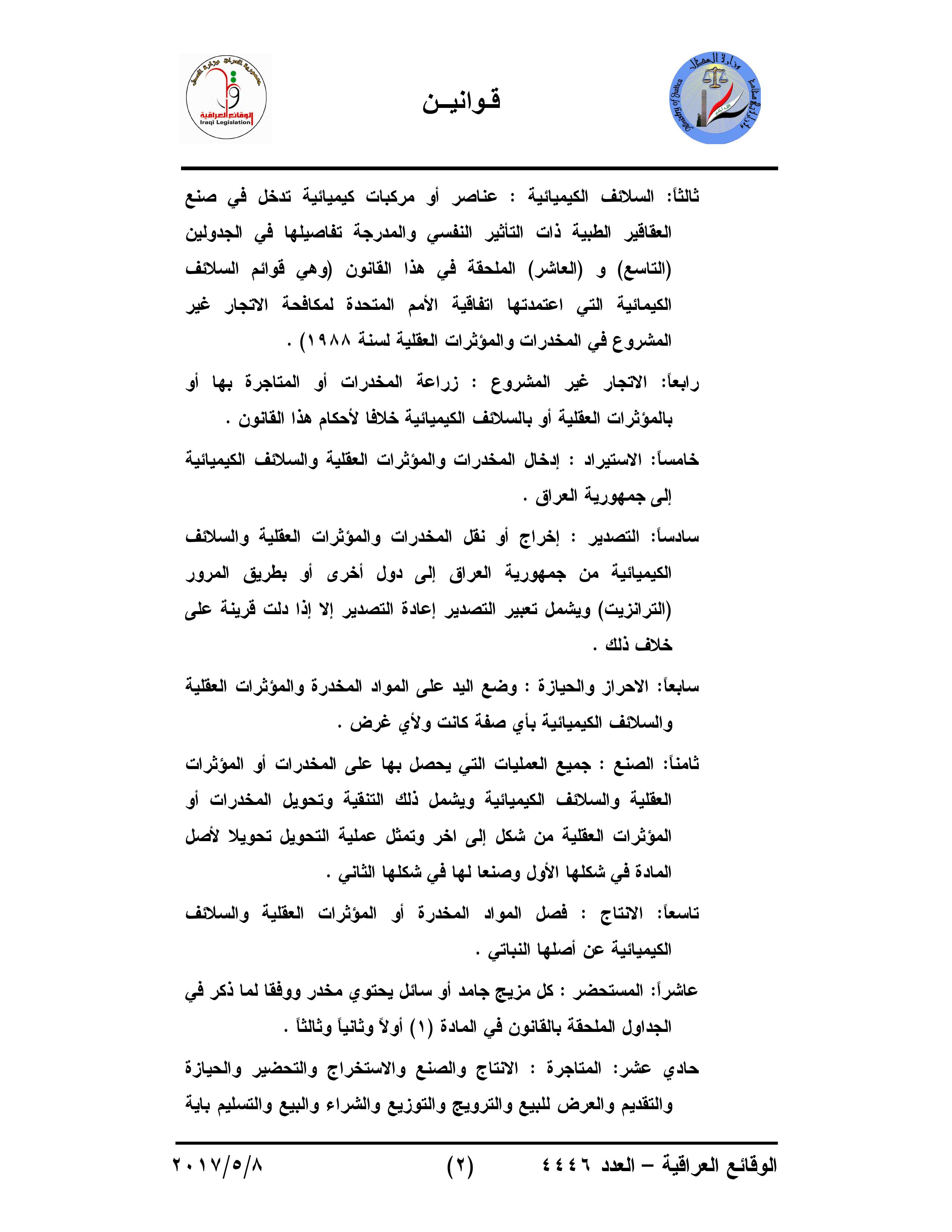 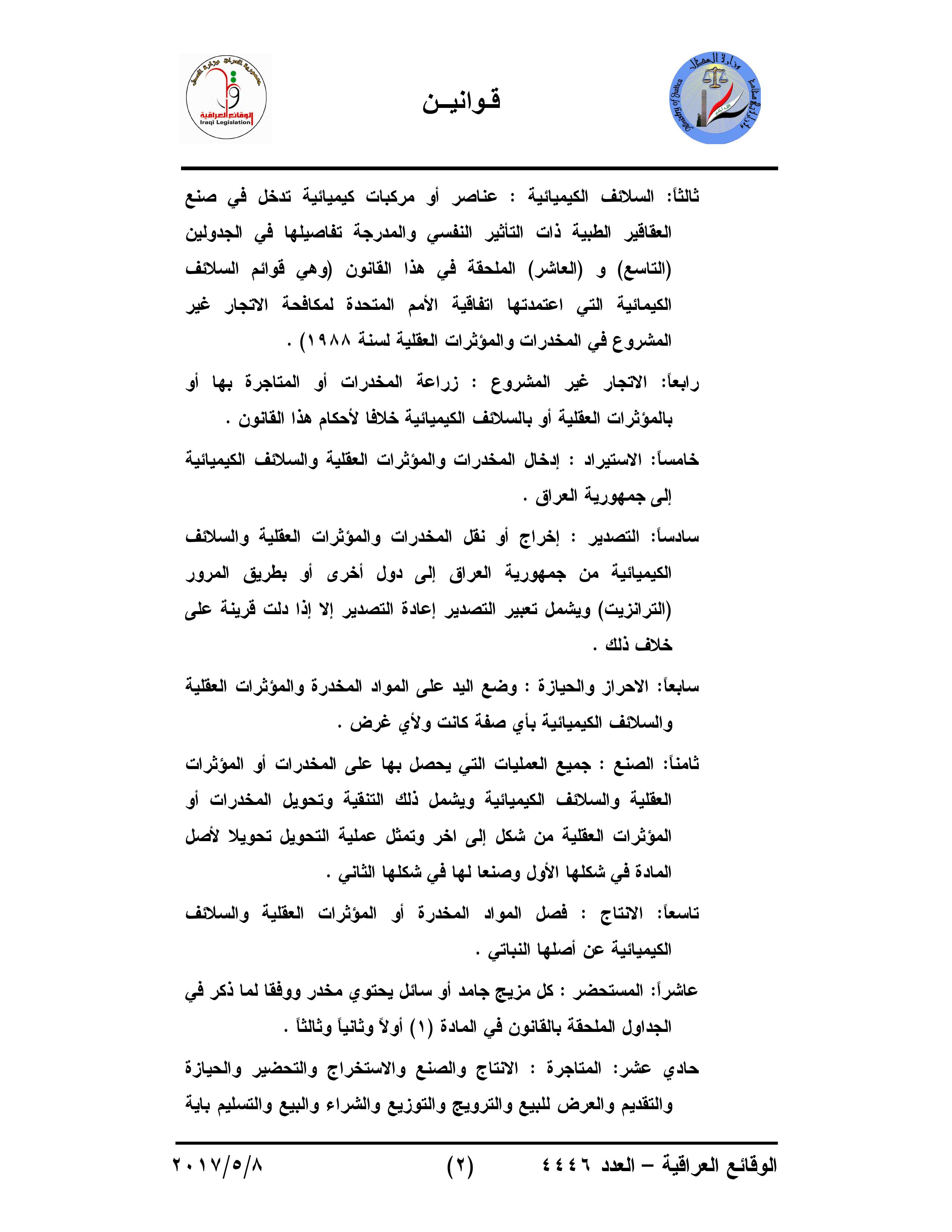 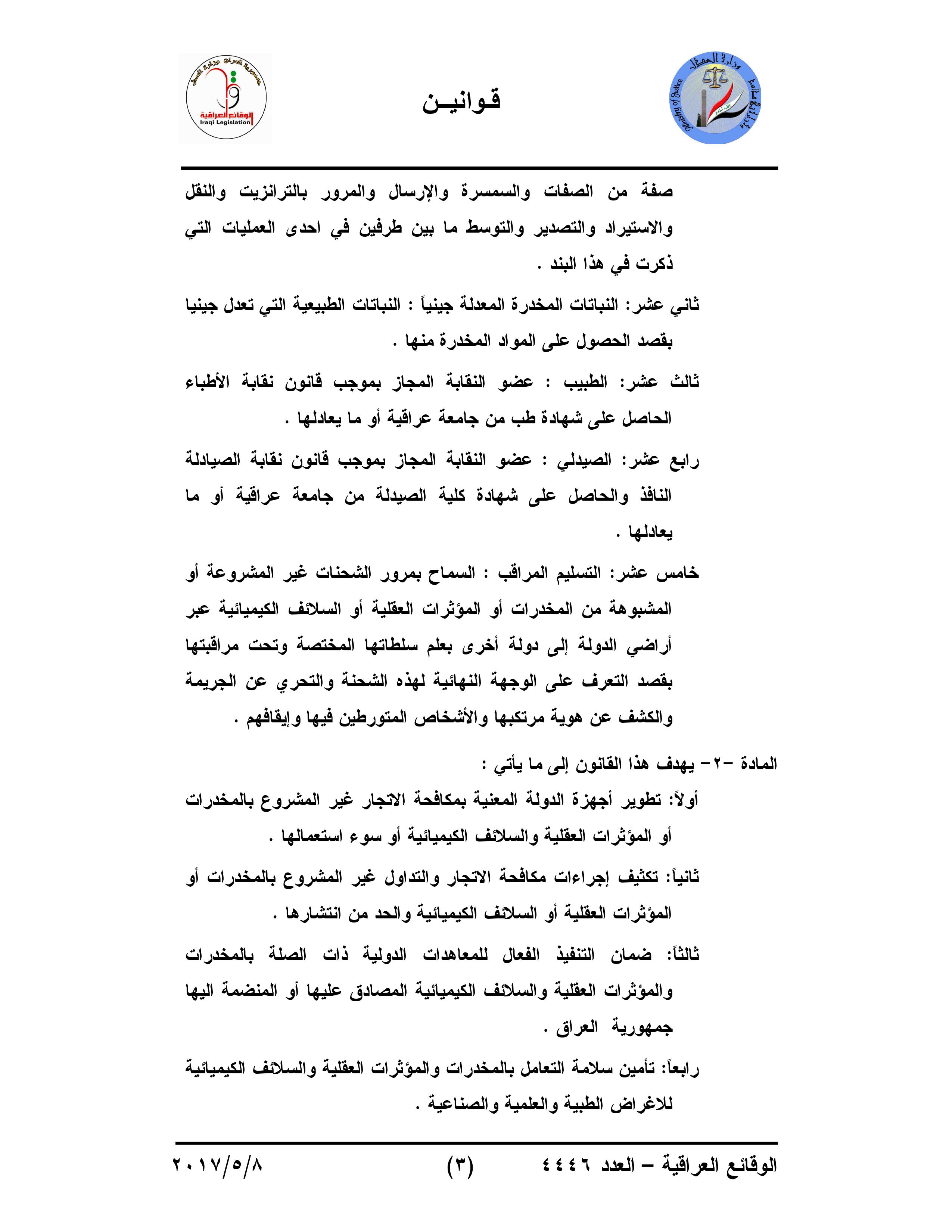 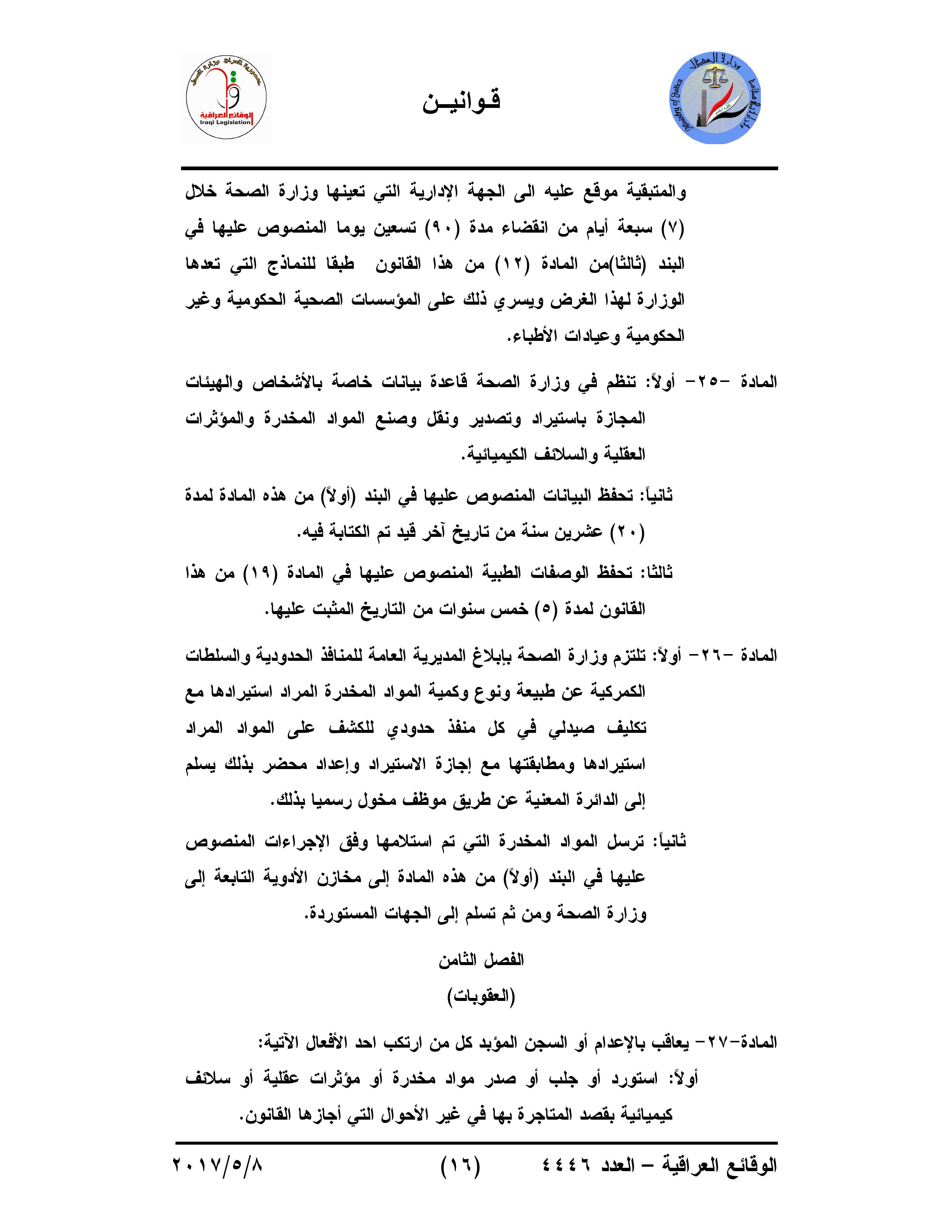 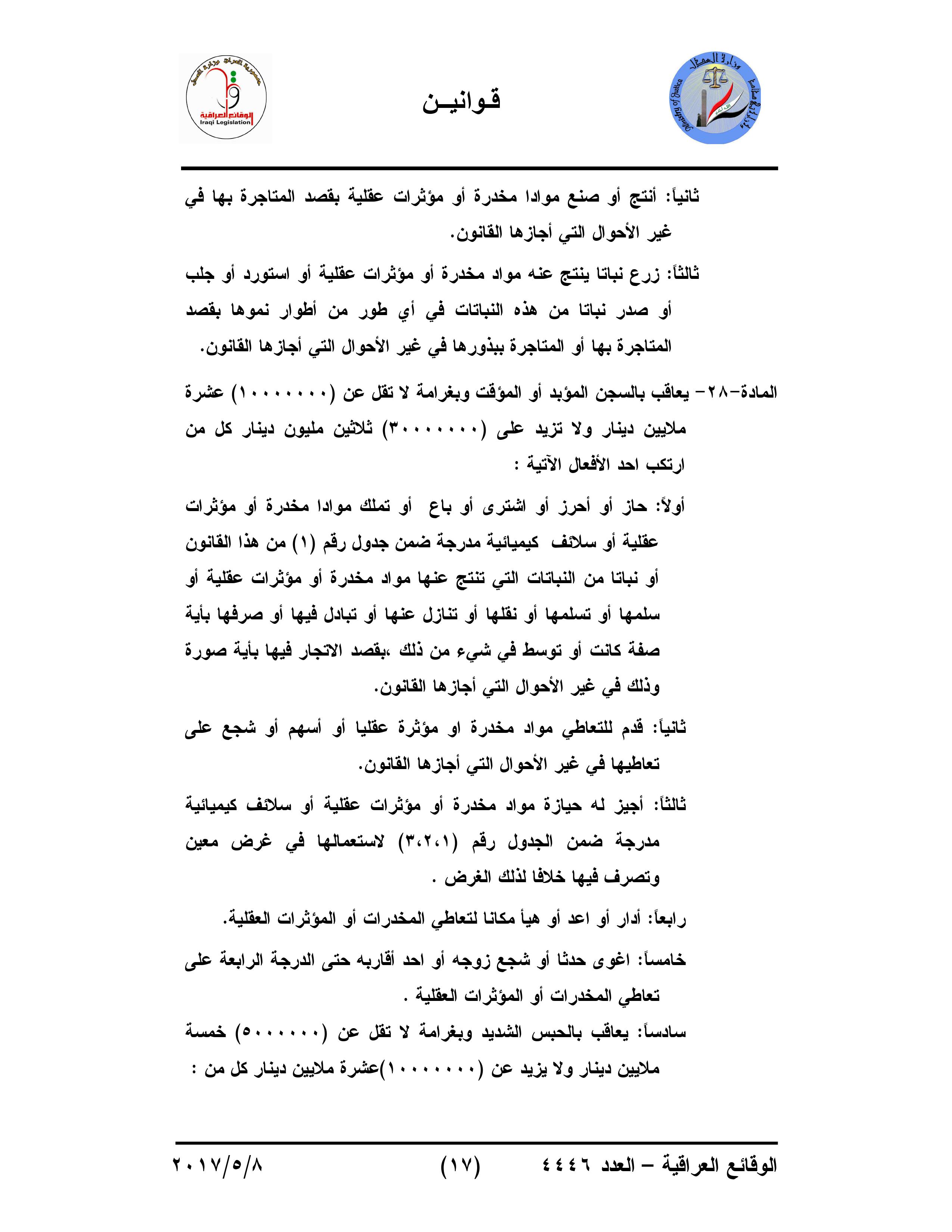 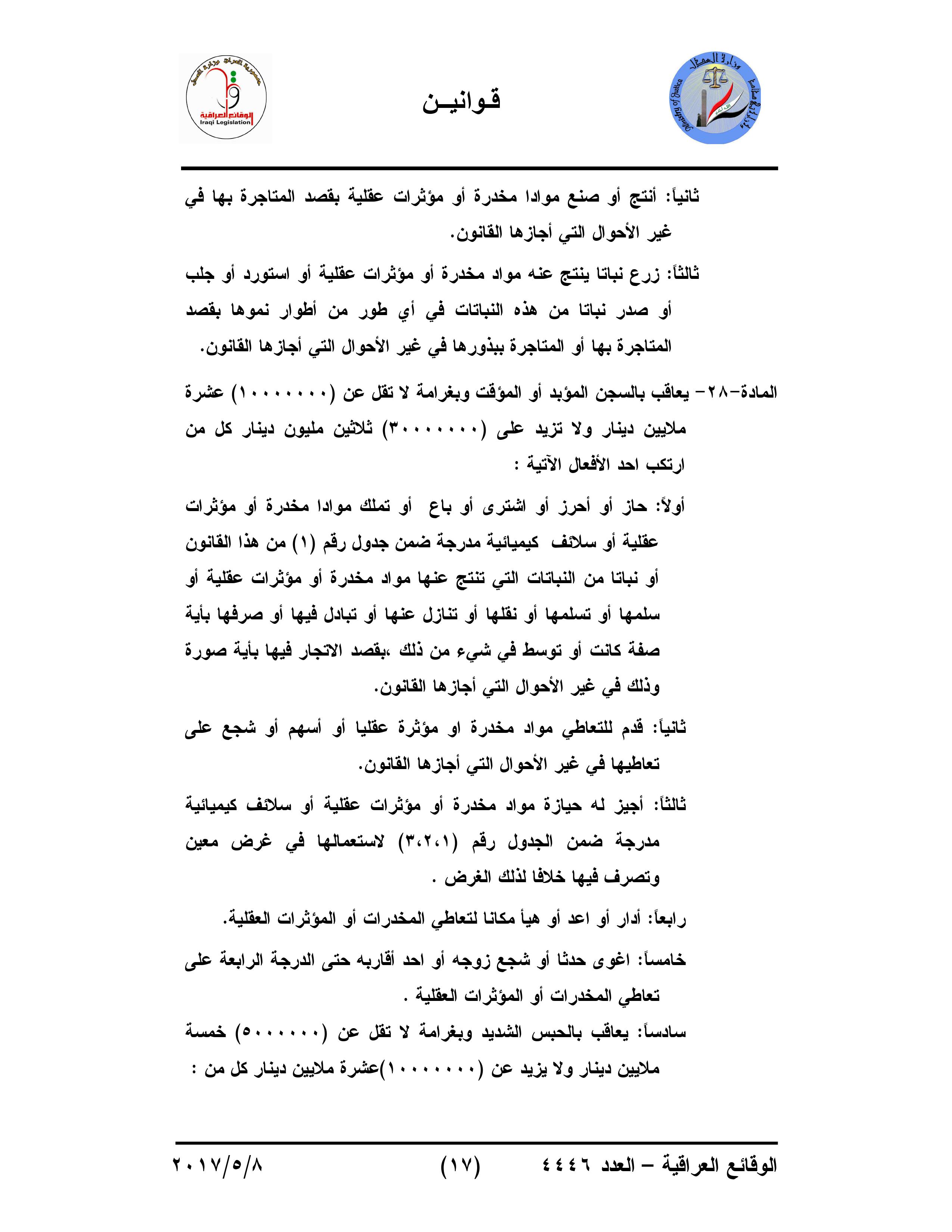 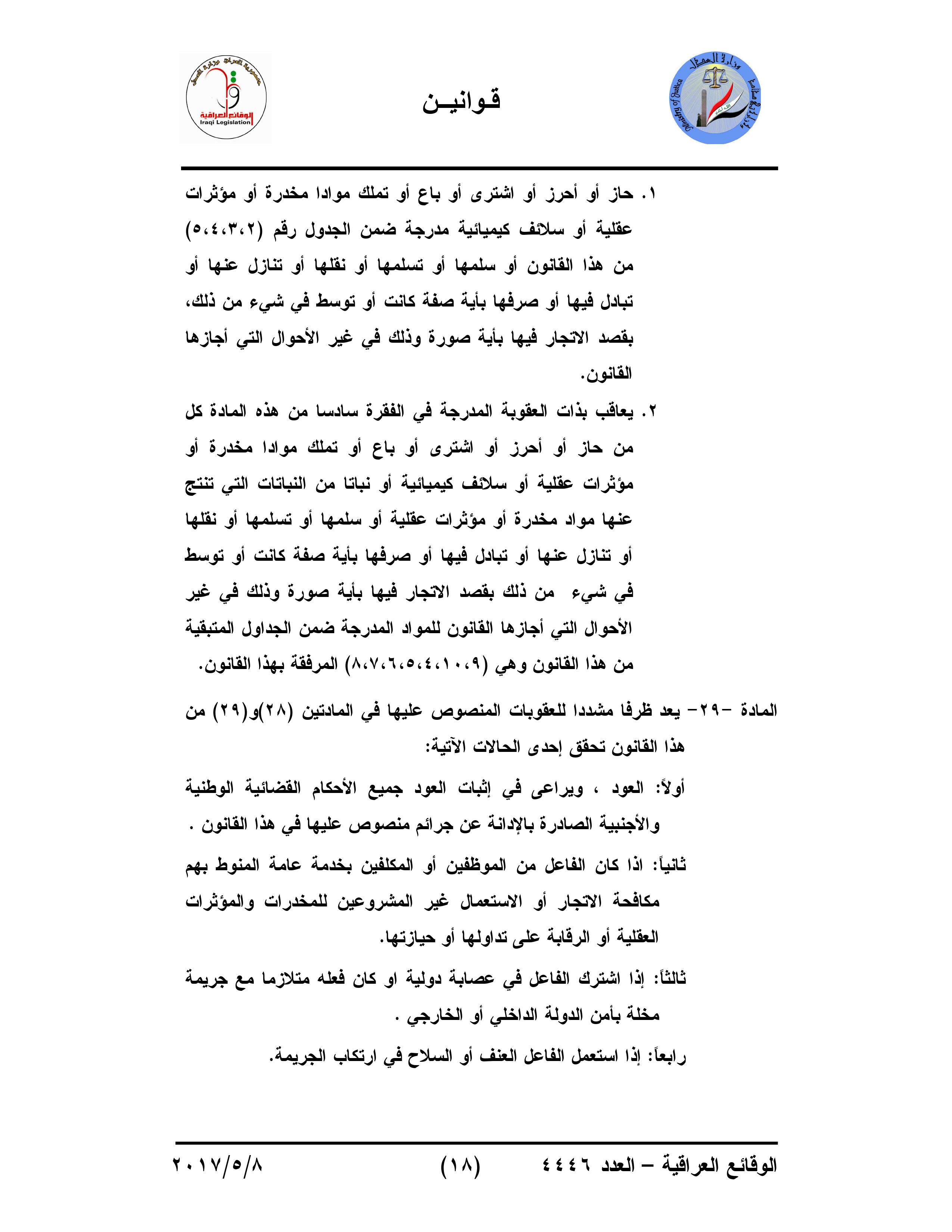 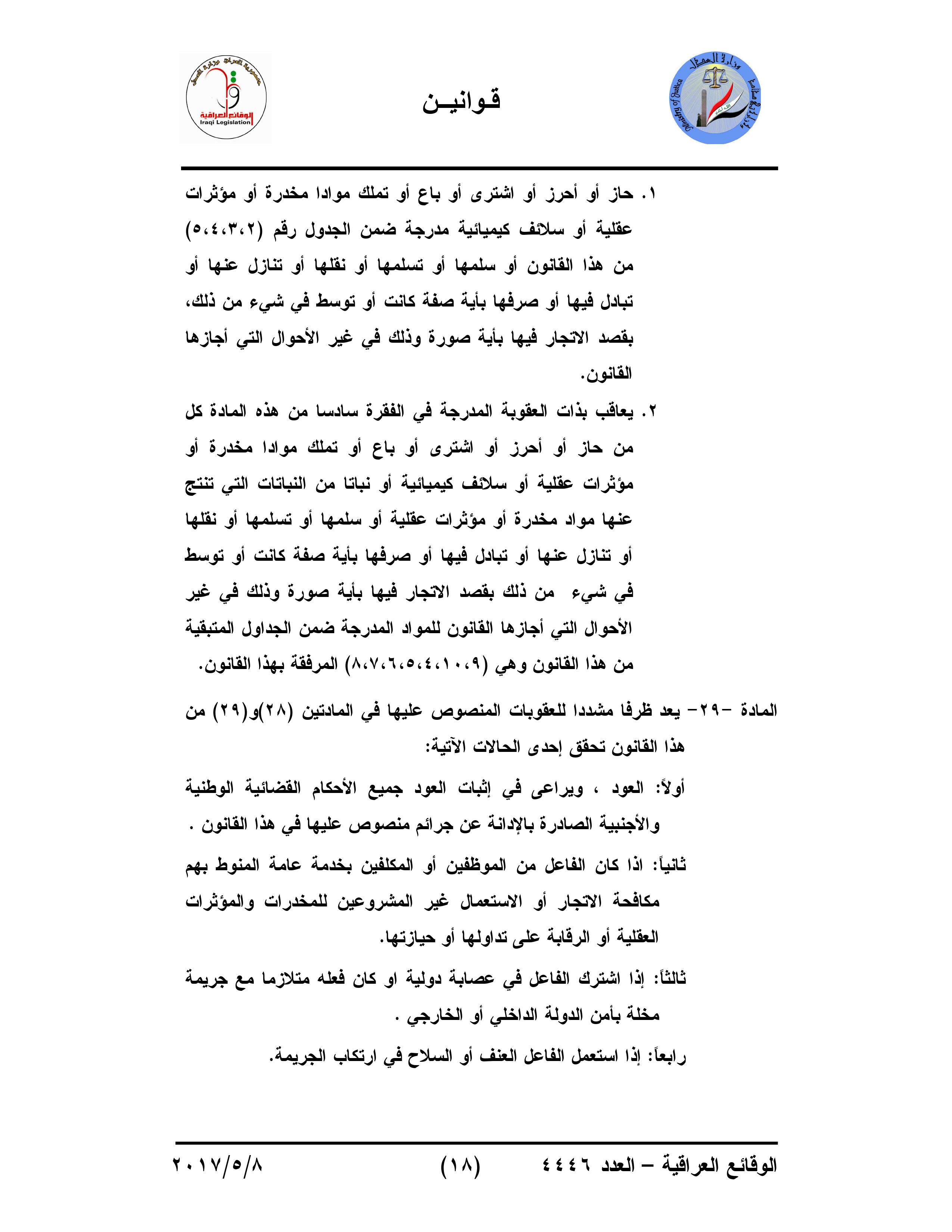 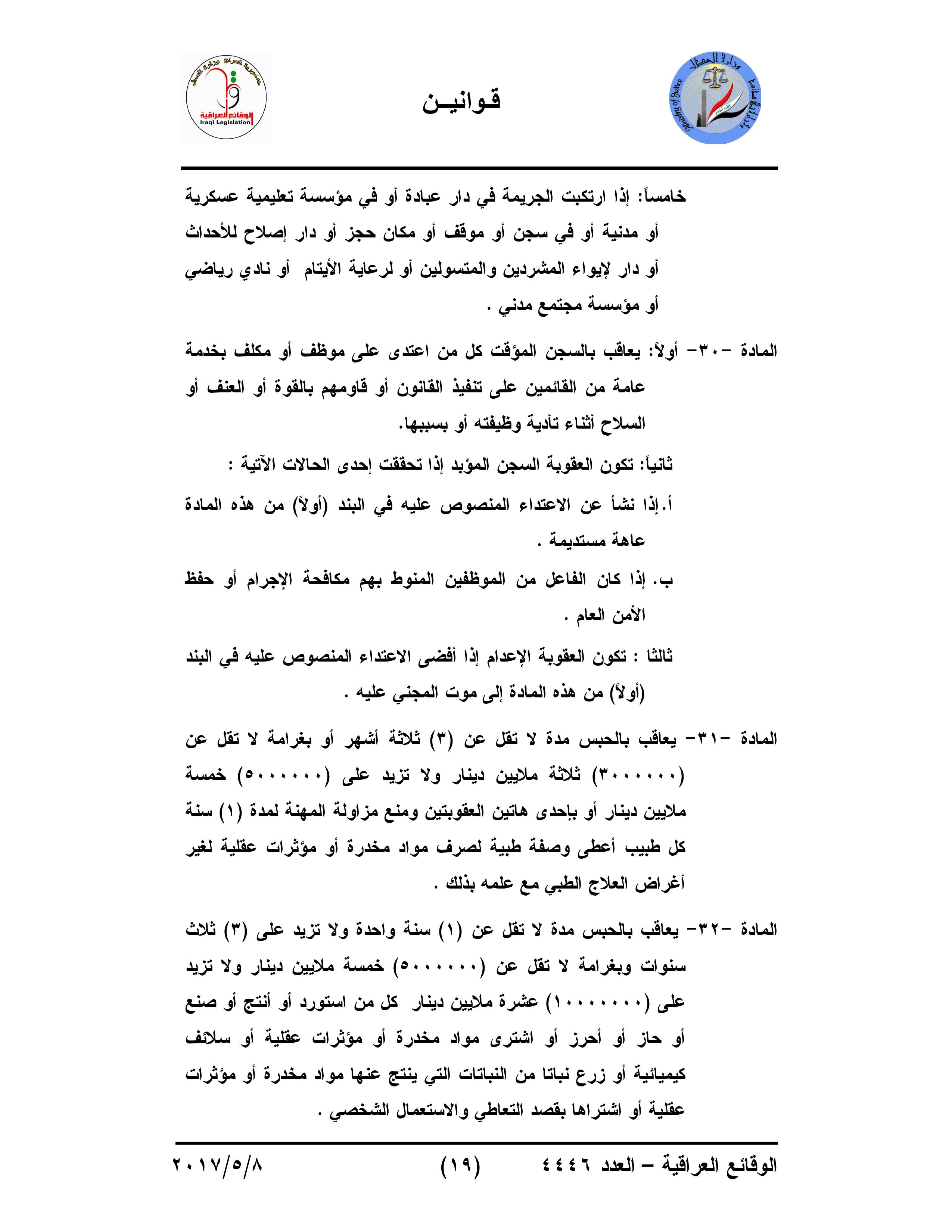 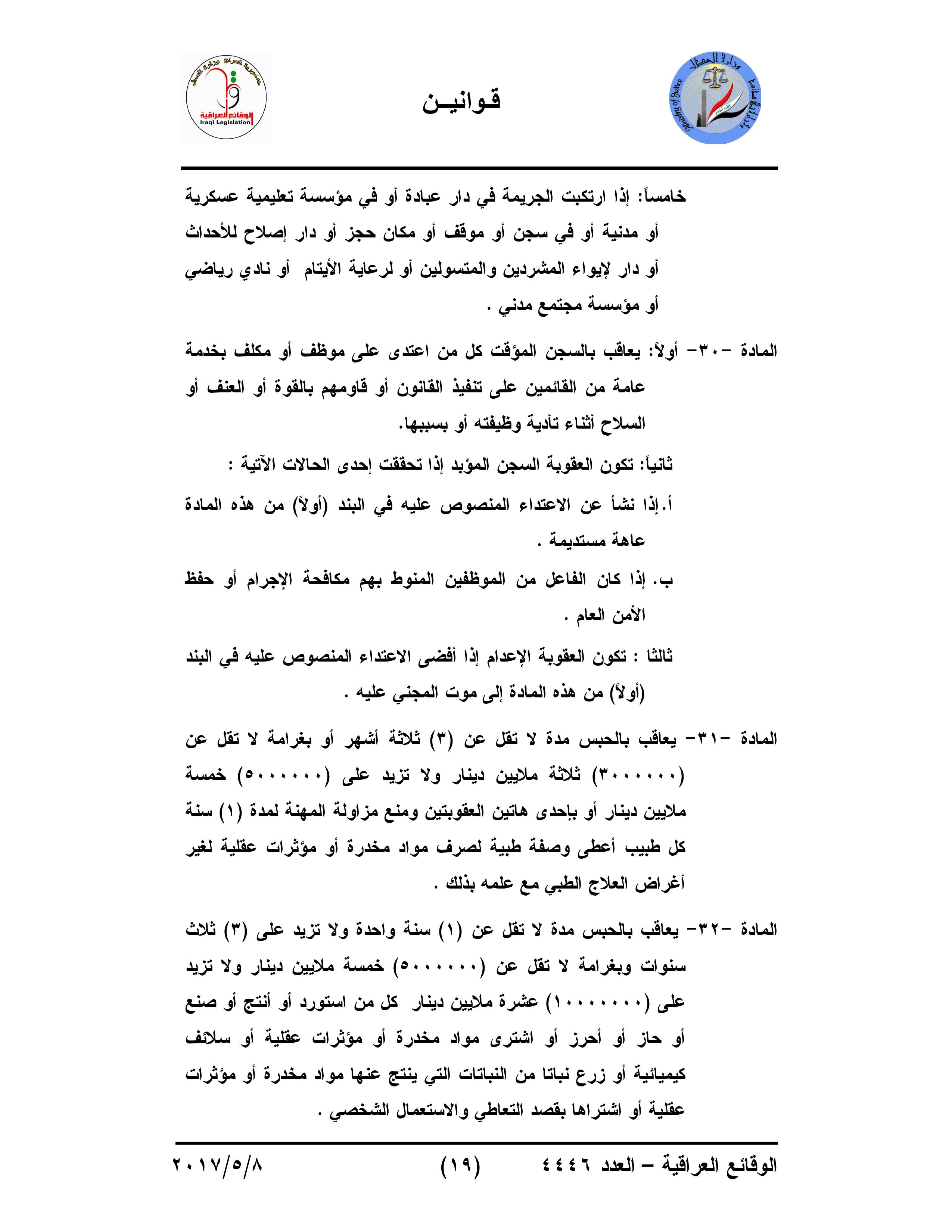 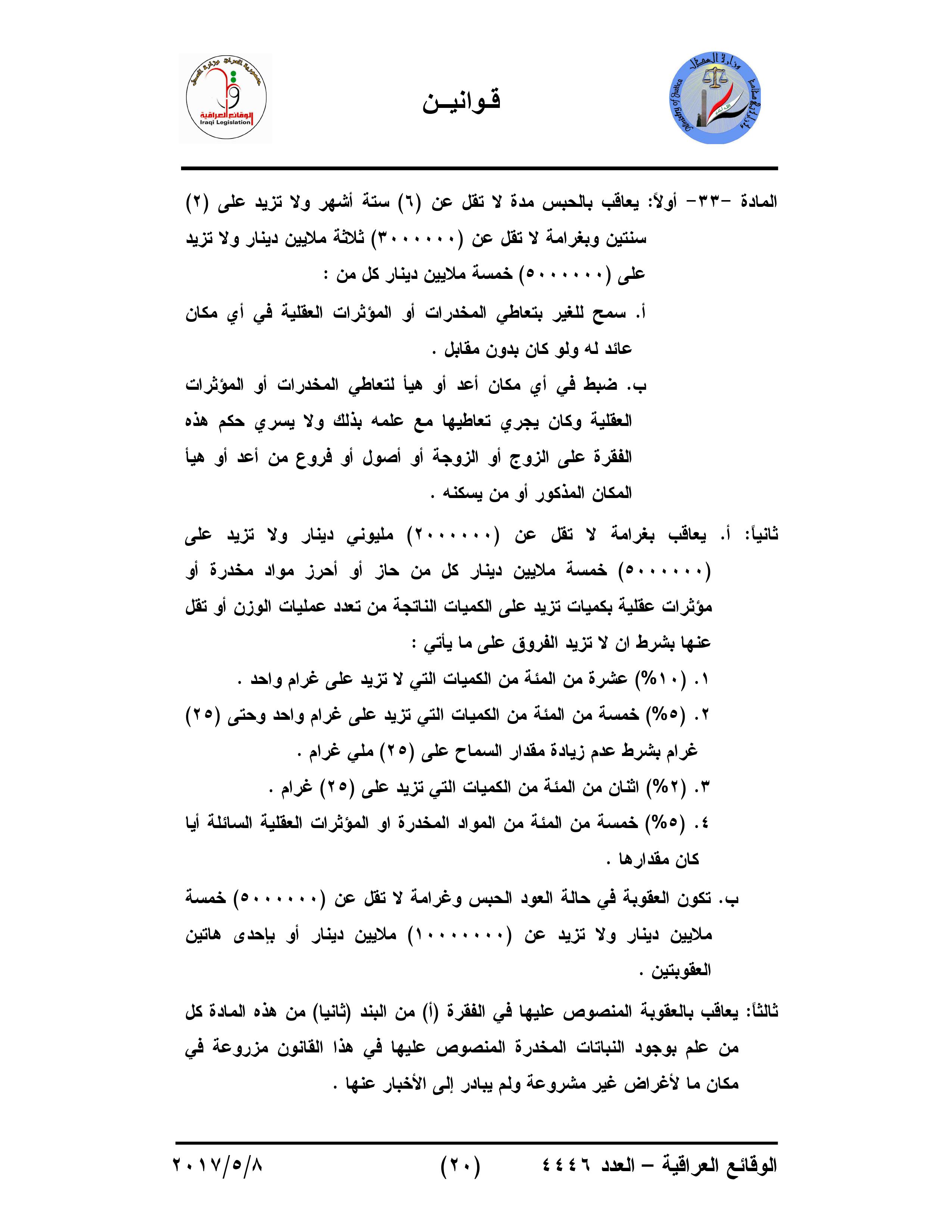 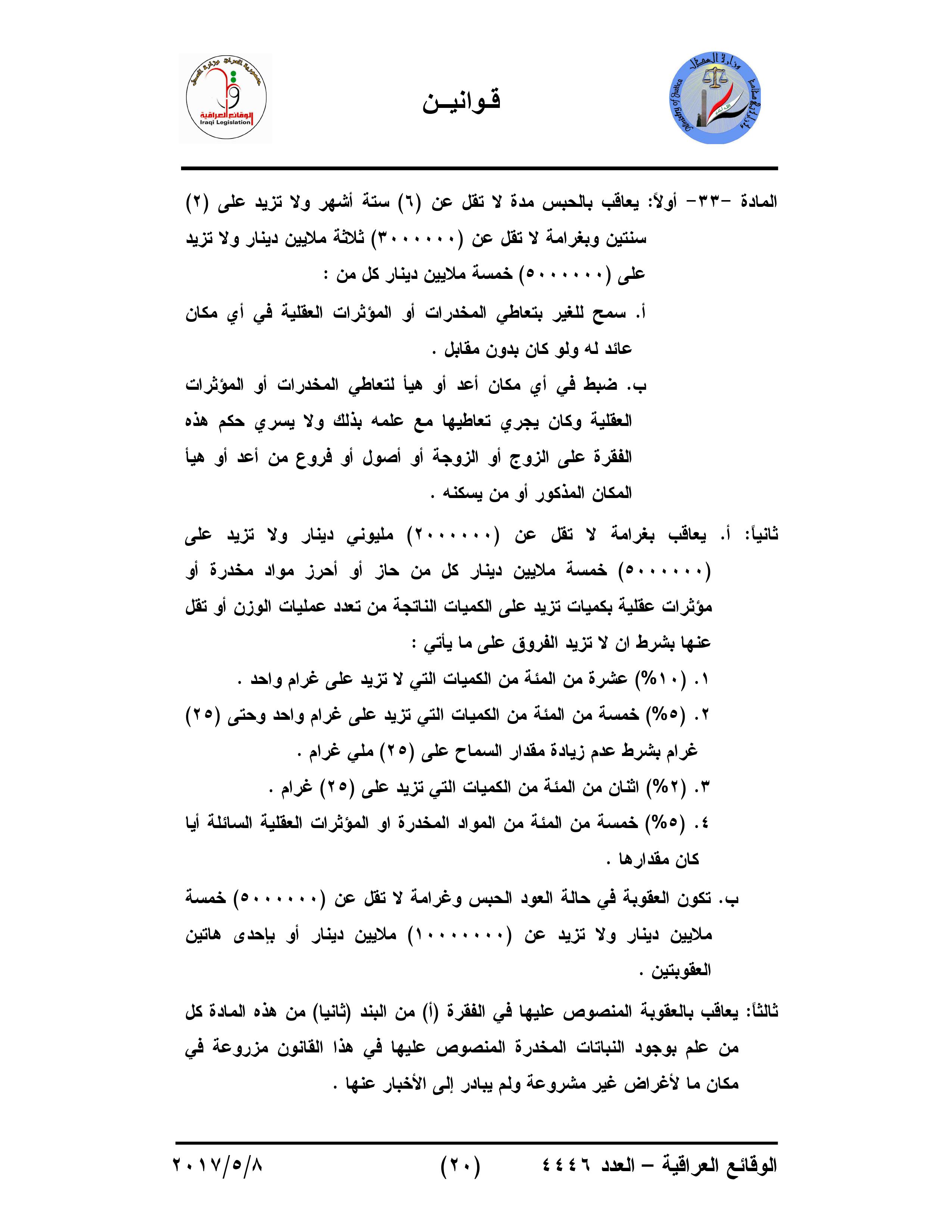 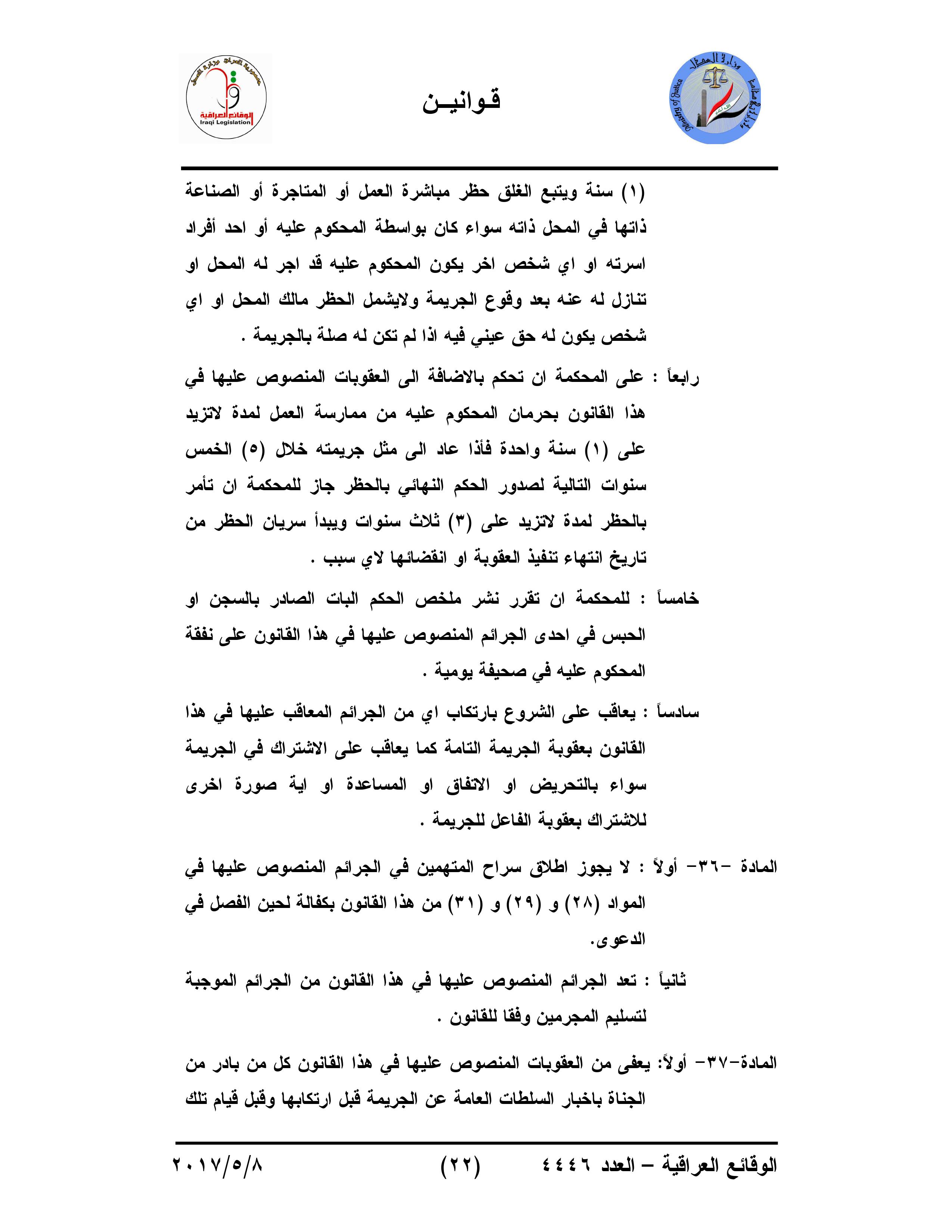 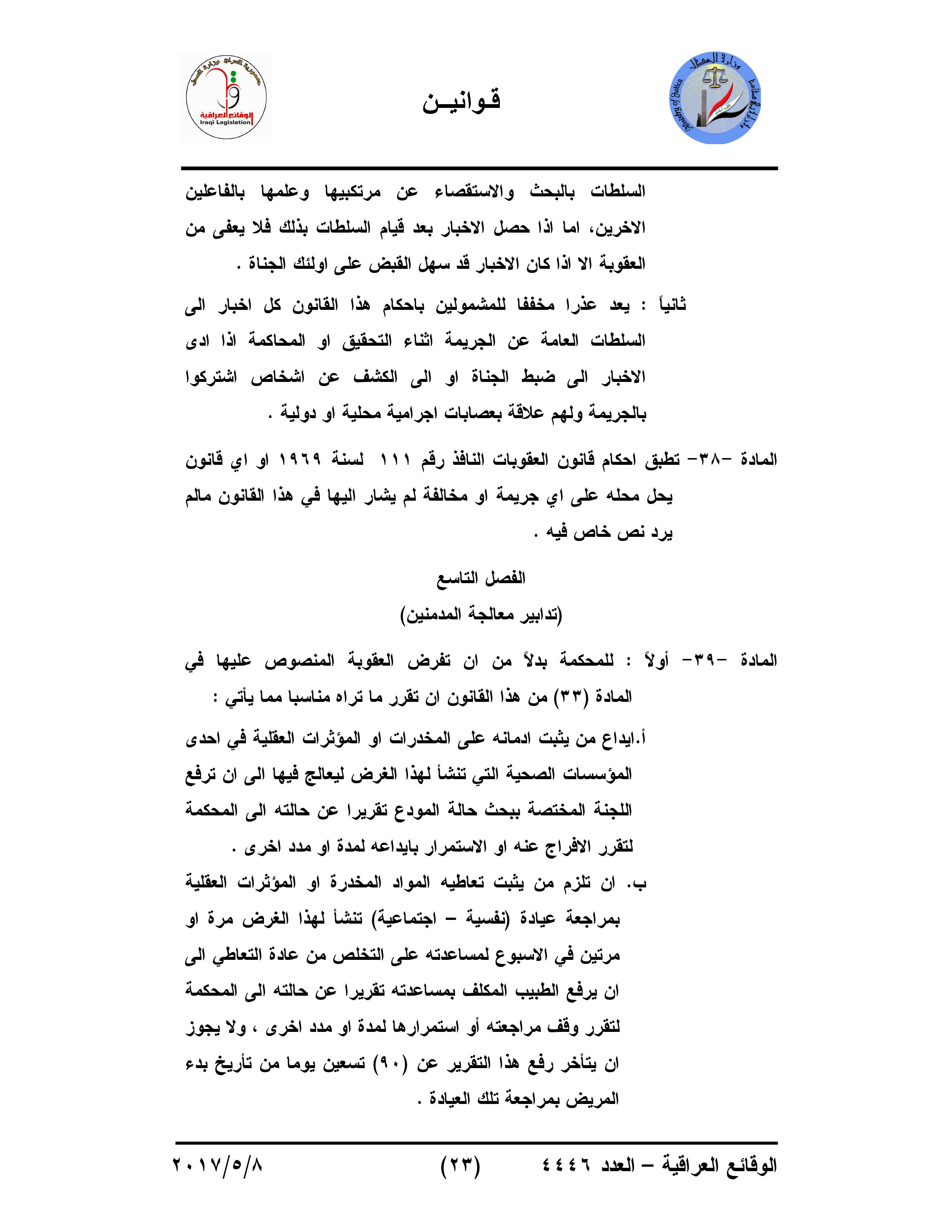 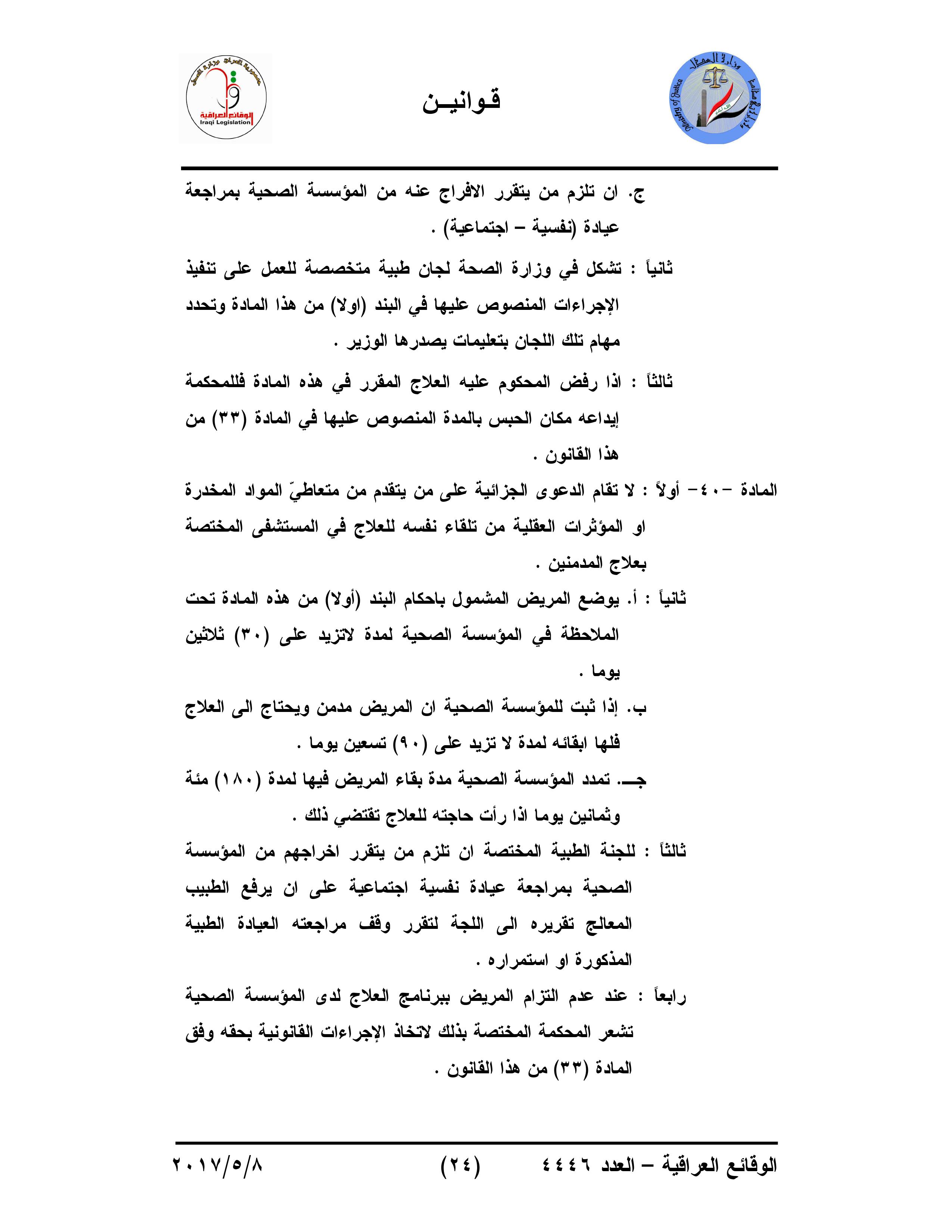 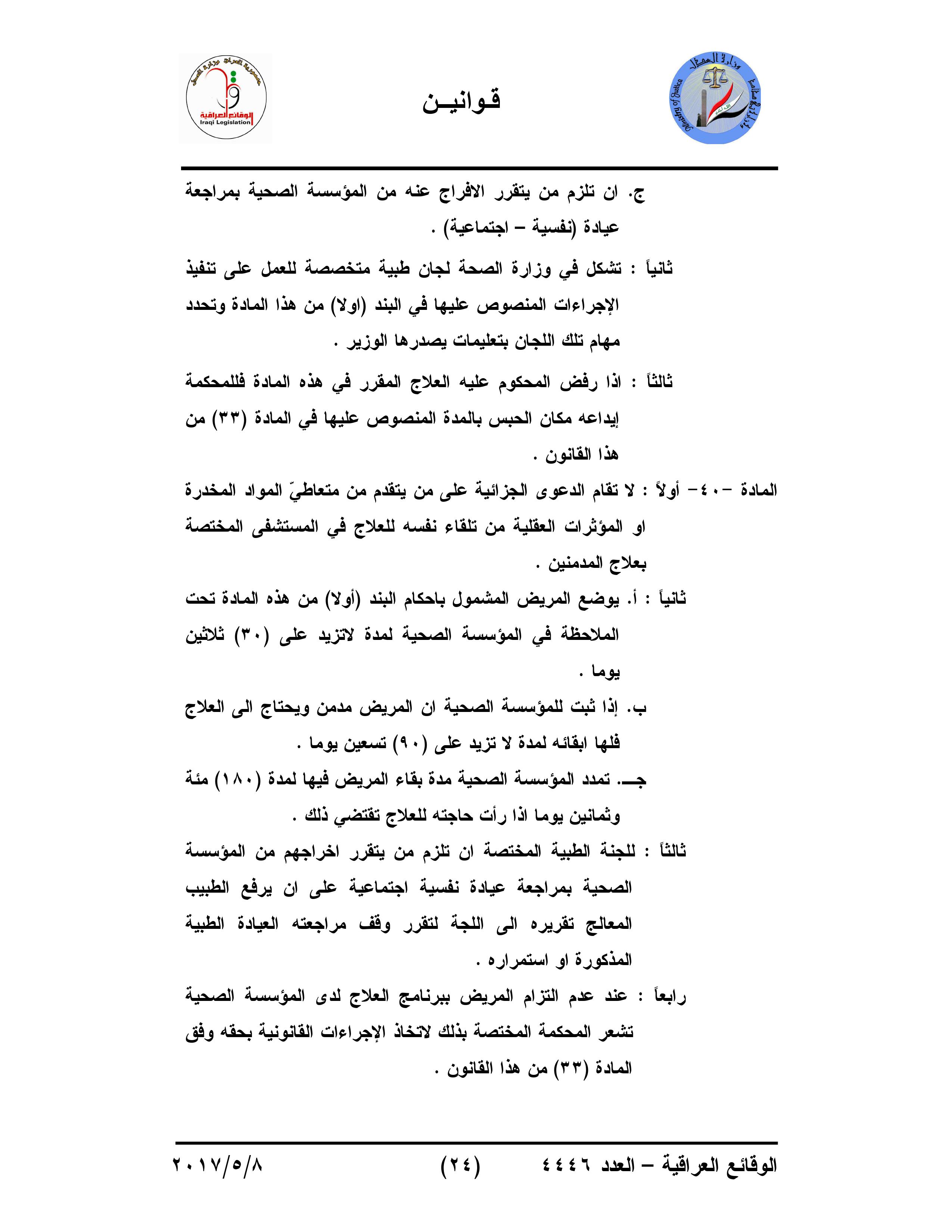 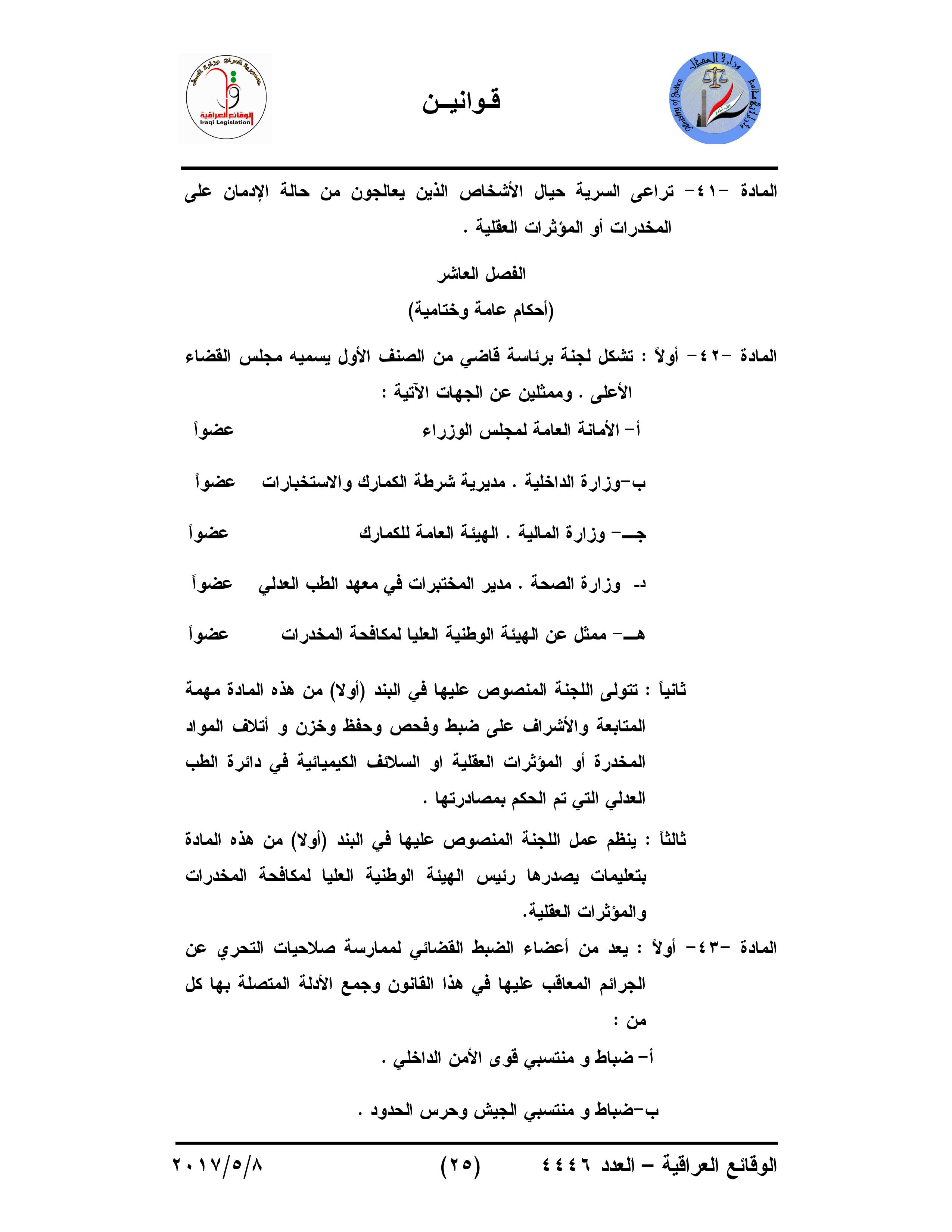 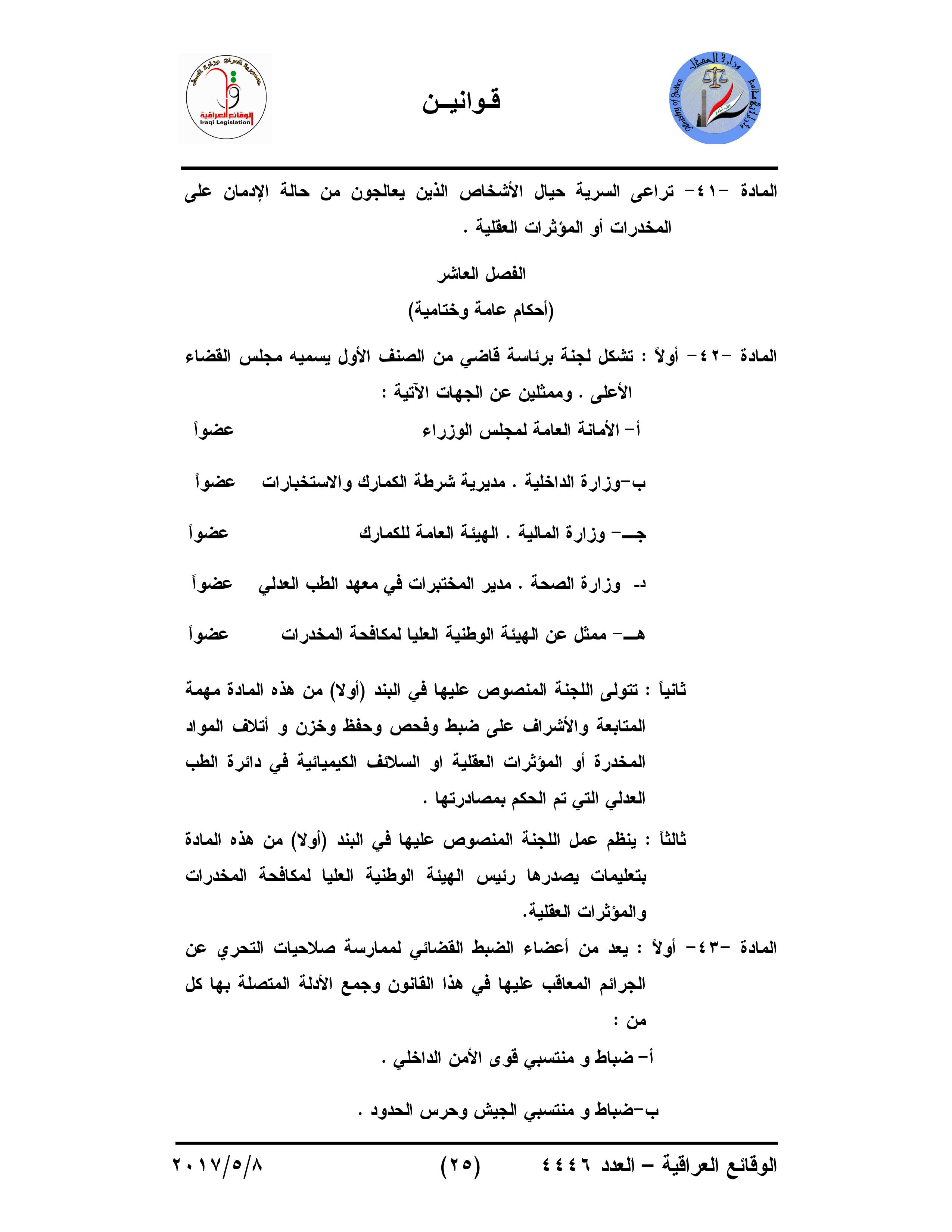 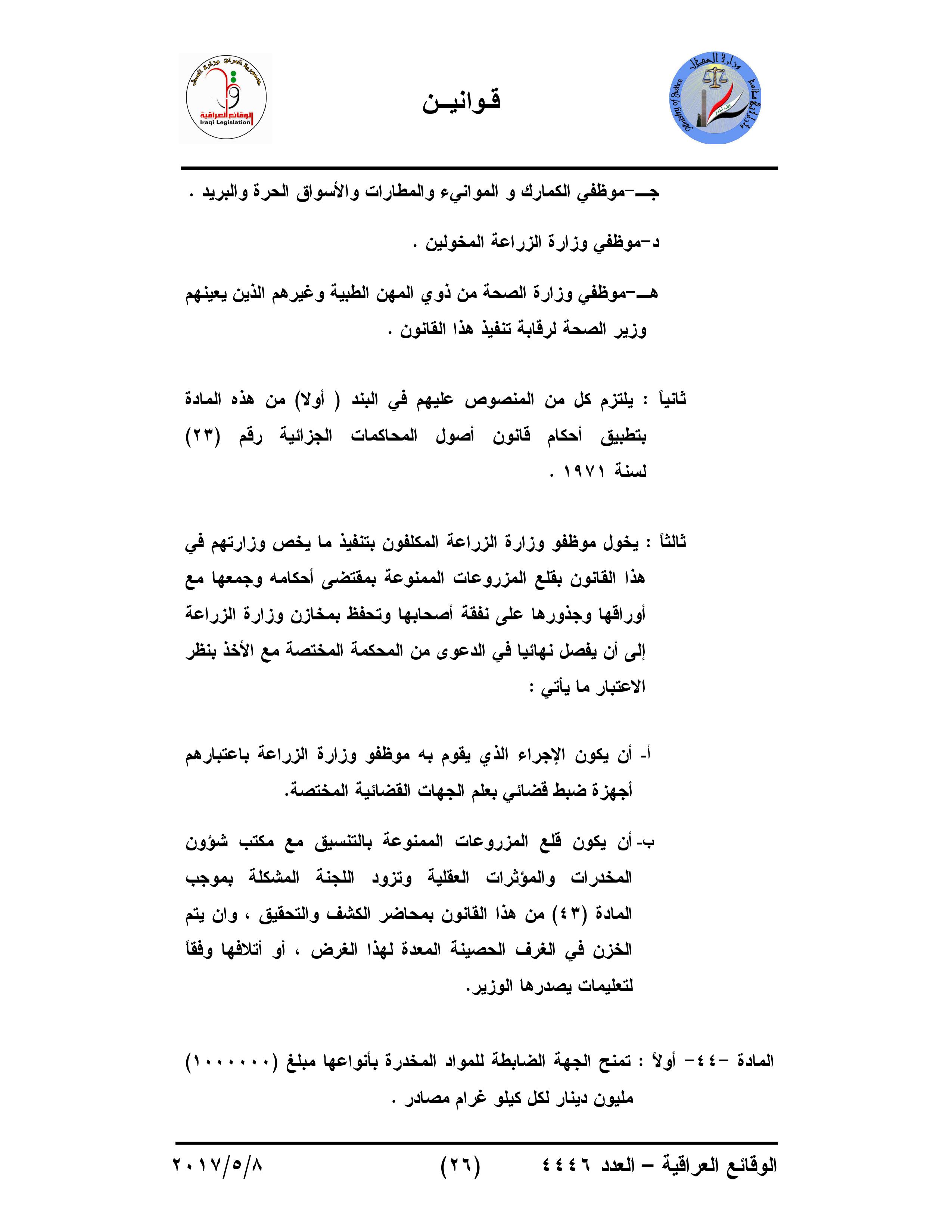 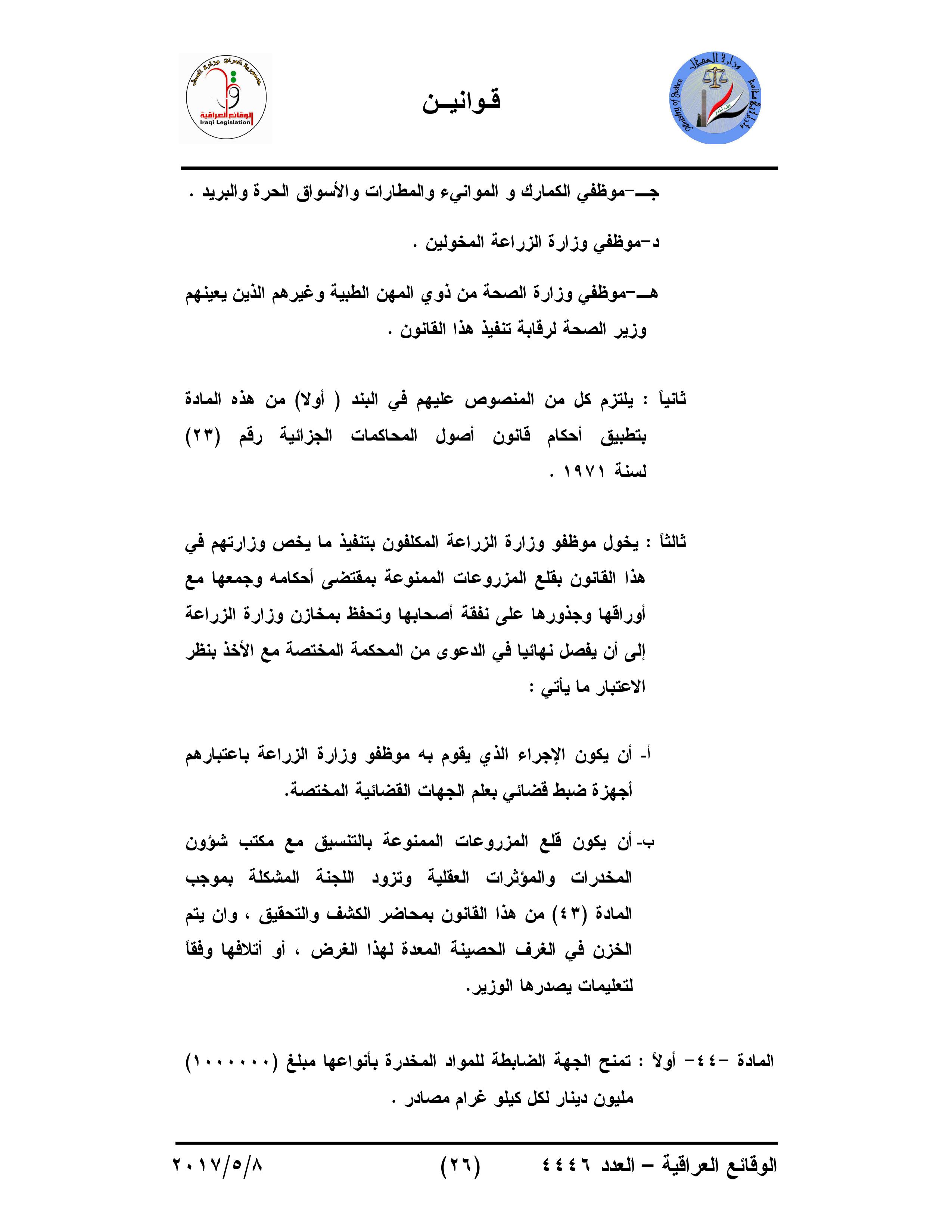 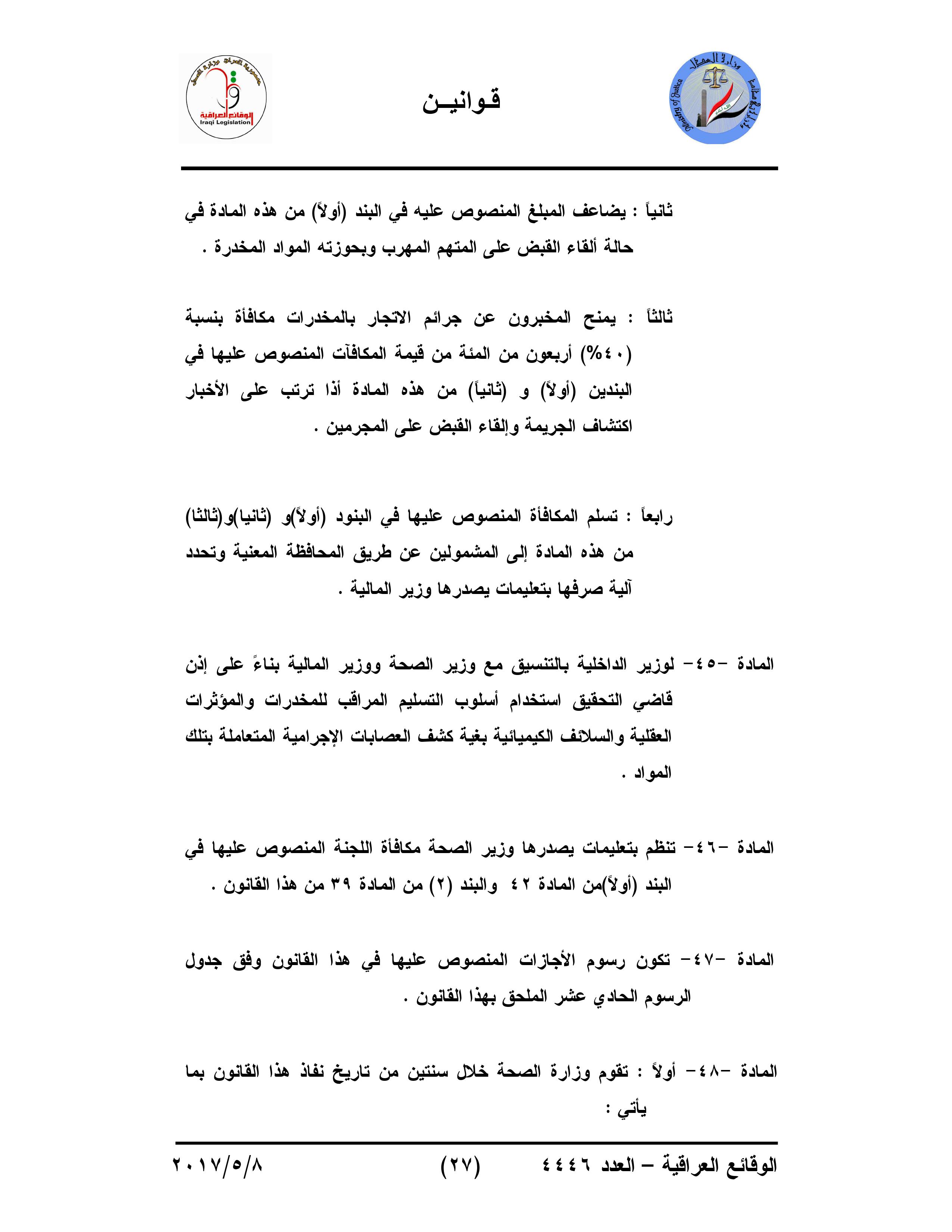 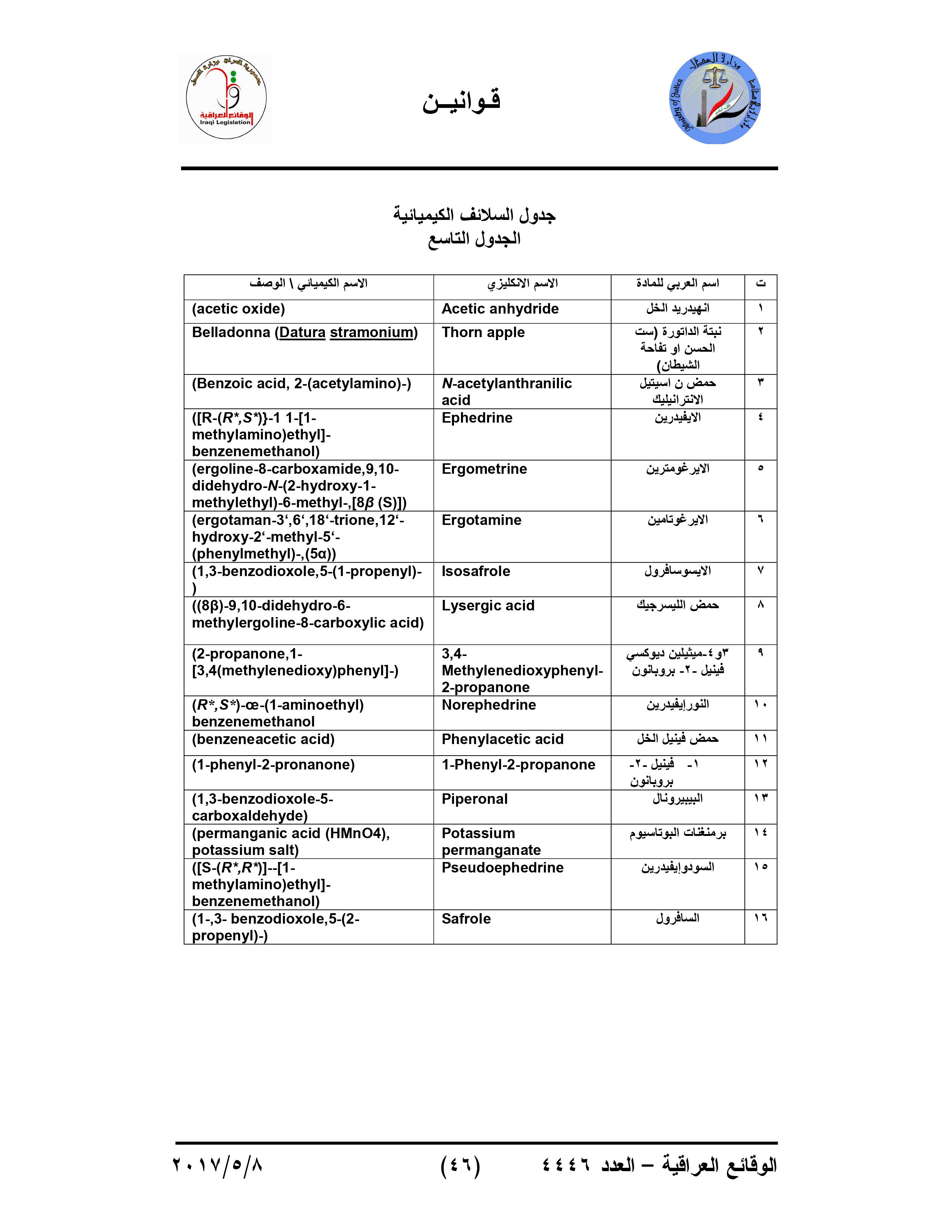 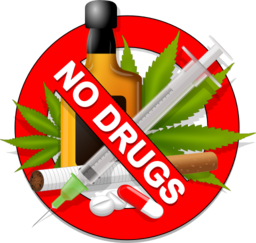 الخاتمة
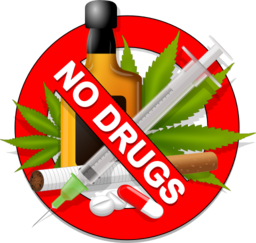 الخاتمة
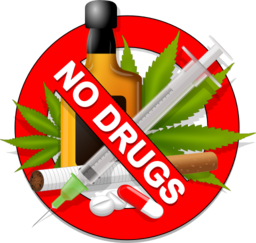 الخاتمة
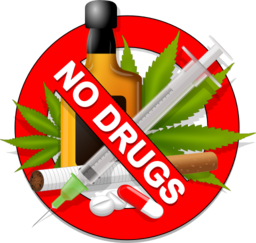 الخاتمة
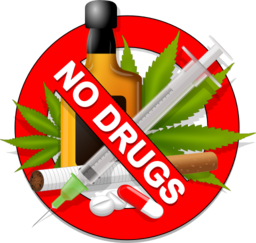 شـــــكراً جـــــزيلاً
لــــحسن الاستــــــــــــماع
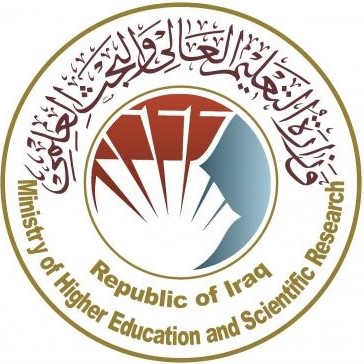 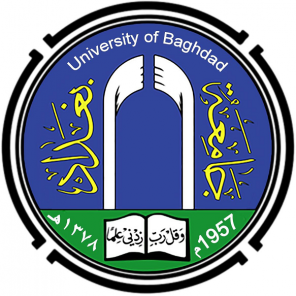 المخدرات والعقوبات
المحاضـــــــــــــــــــــــر
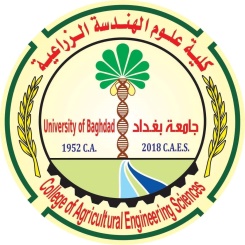 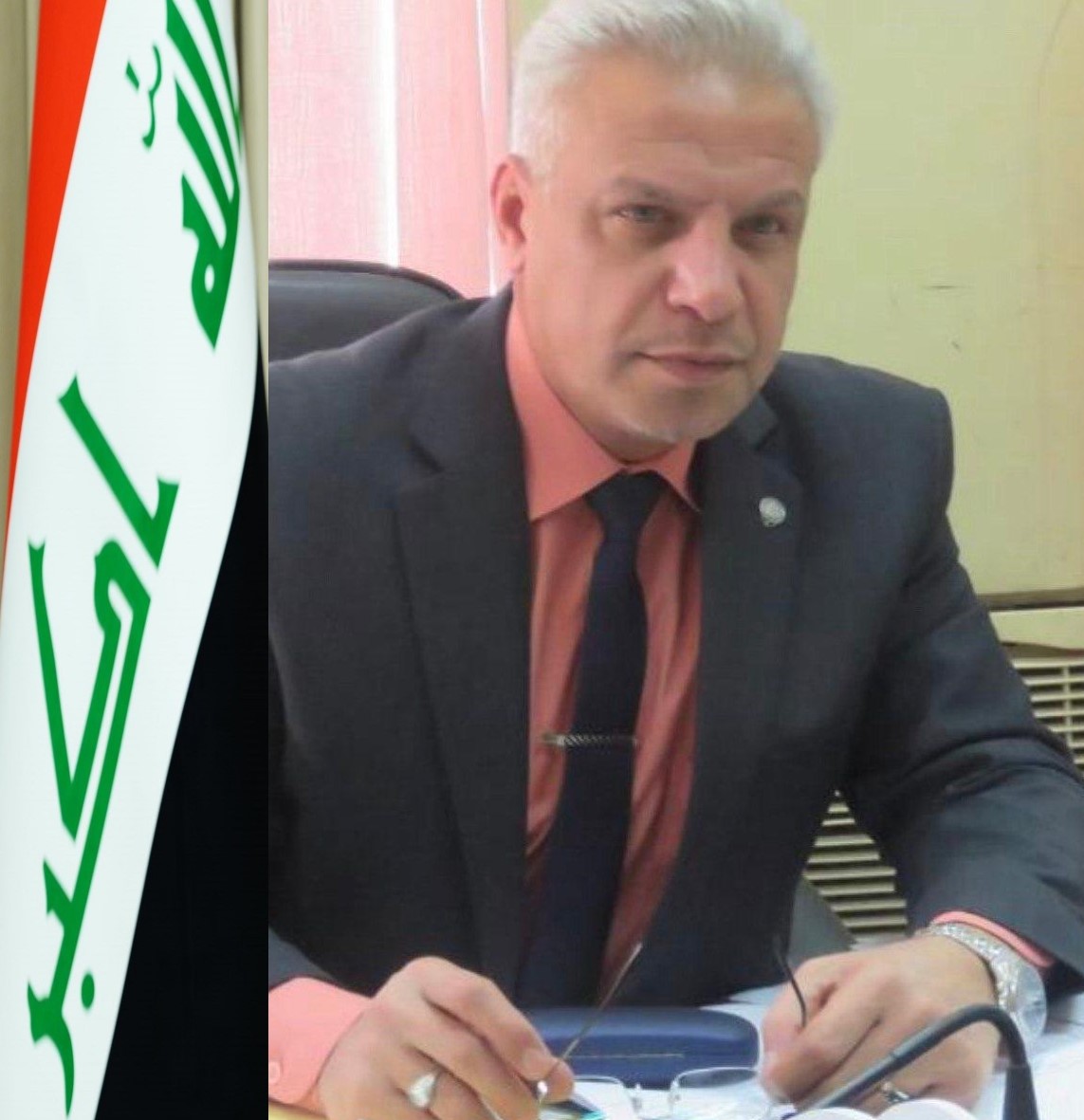 أ.د. جــلال حميد حمزة الجبــوري آل واوي

كلية علوم الهندسة الزراعية - جامعة بغداد